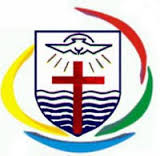 PROGRAMAS INDIVIDUAIS DE TREINAMENTO CONTRA RESISTIDO E ATUAÇÃO DO PERSONAL TRAINER
Rayane Gebeluca1
Erick Dawison O. Almeida2
André L. B. Campos3
Aurélio Luiz Oliveira4
INTRODUÇÃO

Existem milhares de academias espalhadas por todo o Brasil, é fato que nem todas estas academias realizam um bom trabalho inicial de adaptação com seus alunos em relação às prescrições de exercícios contra resistido para indivíduos que se iniciam namusculação. Os profissionais da área da educação física, de maneira geral, têm deixado de lado, alguns princípios do treinamento desportivo, visando junto com donos de academias resultados mais rápidos para fidelizar seus alunos dentro das academias.
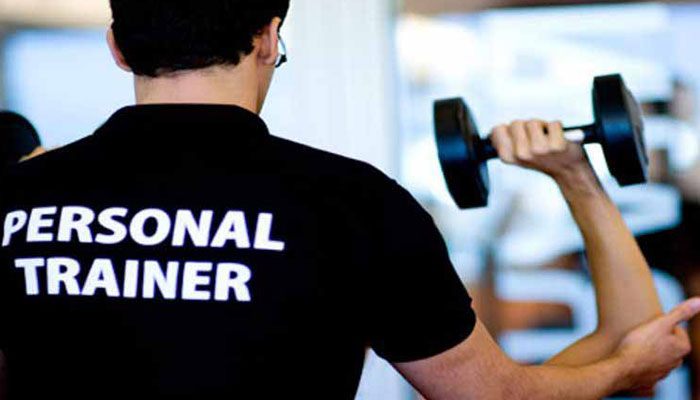 O PERSONAL TRAINER

É um profissional da área da saúde formado em Educação Física e que promove treinamentos personalizados para os clientes. O treinamento é exclusivo, acompanhado pessoalmente pelo personal trainer contratado e os treinos variam de acordo com o objetivo de cada aluno; redução do peso, aumento de massa muscular, condicionamento aeróbio, qualidade de vida, condicionamento motor, tratamento de patologias, entre outros.
A ORGANIZAÇÃO DA PERIODIZAÇÃO DE TREINO

Compreende a divisão da temporada de treino, com períodos particulares de tempo, contendo objetivos e conteúdos bem determinados. A periodização do treino está ligada à noção de dividir os níveis de aptidão em períodos. O primeiro, chamado preparatório, é aquele em que o indivíduo adquire uma base geral e específica para melhorar seu rendimento. O segundo, ou período de transição, determina uma quebra dos níveis de rendimento através de uma redução das cargas, que coincide com as férias do cliente. 
A duração destes períodos, que varia de acordo com o tempo total disponível (três meses, por exemplo), terá de ser programada respeitando os processos de adaptação fisiológica do organismo.
1  2 3  – Acadêmicos do 7º. Período do Curso de Bacharelado em Educação Física – Faculdade Sant’Ana
4– Professor dos Cursos de Bacharelado e Licenciatura em Educação Física – Faculdade Sant’Ana